DOMINANCE:LAND MINE
Department of Electrical and Computer Engineering
University of Central Florida
Dr. Lei Wei
Corey Hogue – EE
Joe Rivera – EE
Kristopher Sipe – CpE
Justin Wu – CpE
[Speaker Notes: Joe]
Objective Statement
Customer requires a stationary mine capable of 
Target Identification
Target Tracking
Wireless Video Datalink
Autonomous Disruption

Our solution is to use the latest computer vision and deep learning algorithms to target Unmanned Aerial Vehicles and disable them with a custom net launcher.
[Speaker Notes: Joe

Our customer, Lockheed Martin, wants us to develop a stationary mine capable of Identifying, Tracking, and Disrupting opponent UAVs on a competition track.

In order to meet their requirements, we will use the latest computer vision and deep learning algorithms to locate opponent UAVs and disable them with a custom net launcher.]
Responsibility Flowchart
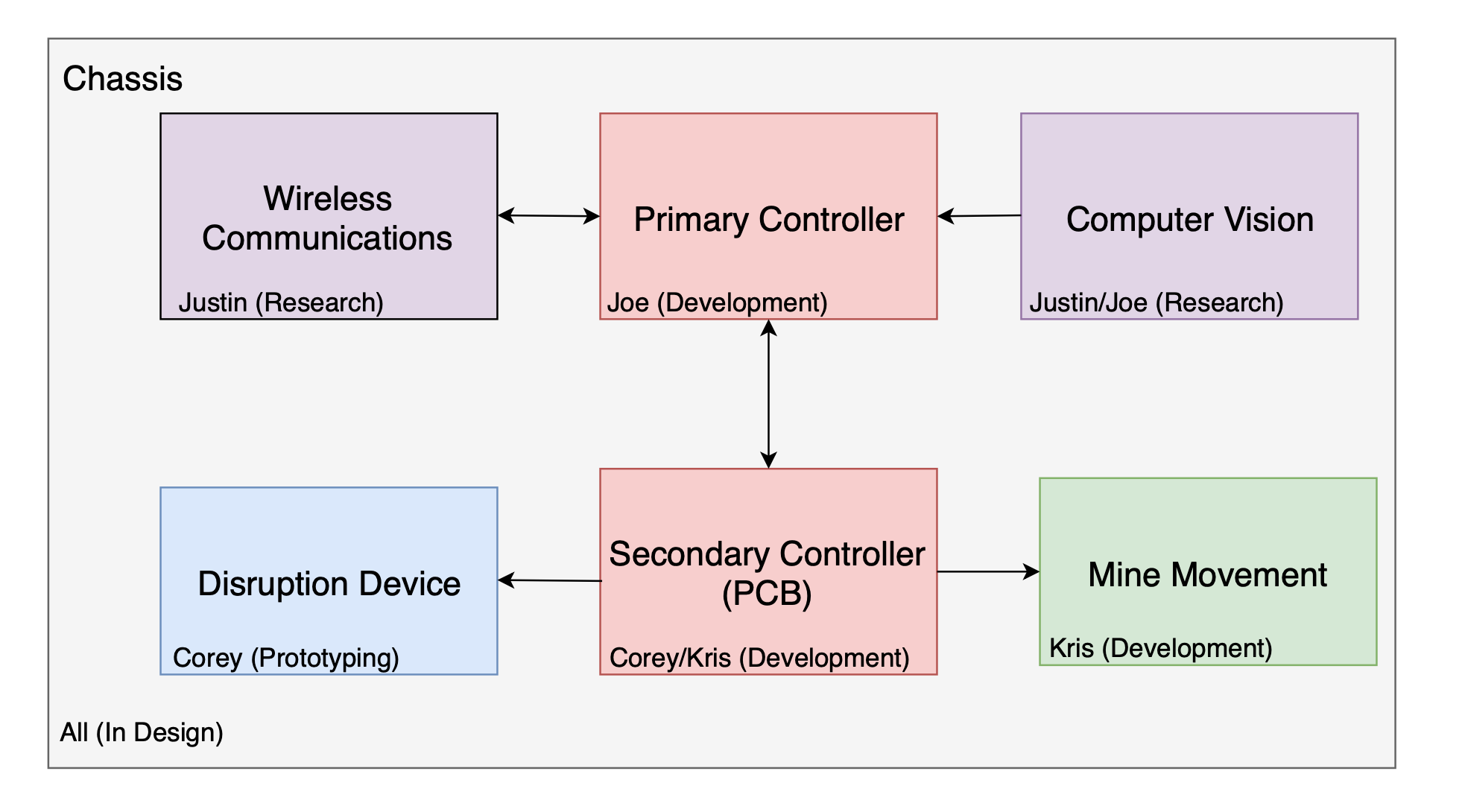 [Speaker Notes: Justin]
Gantt Chart
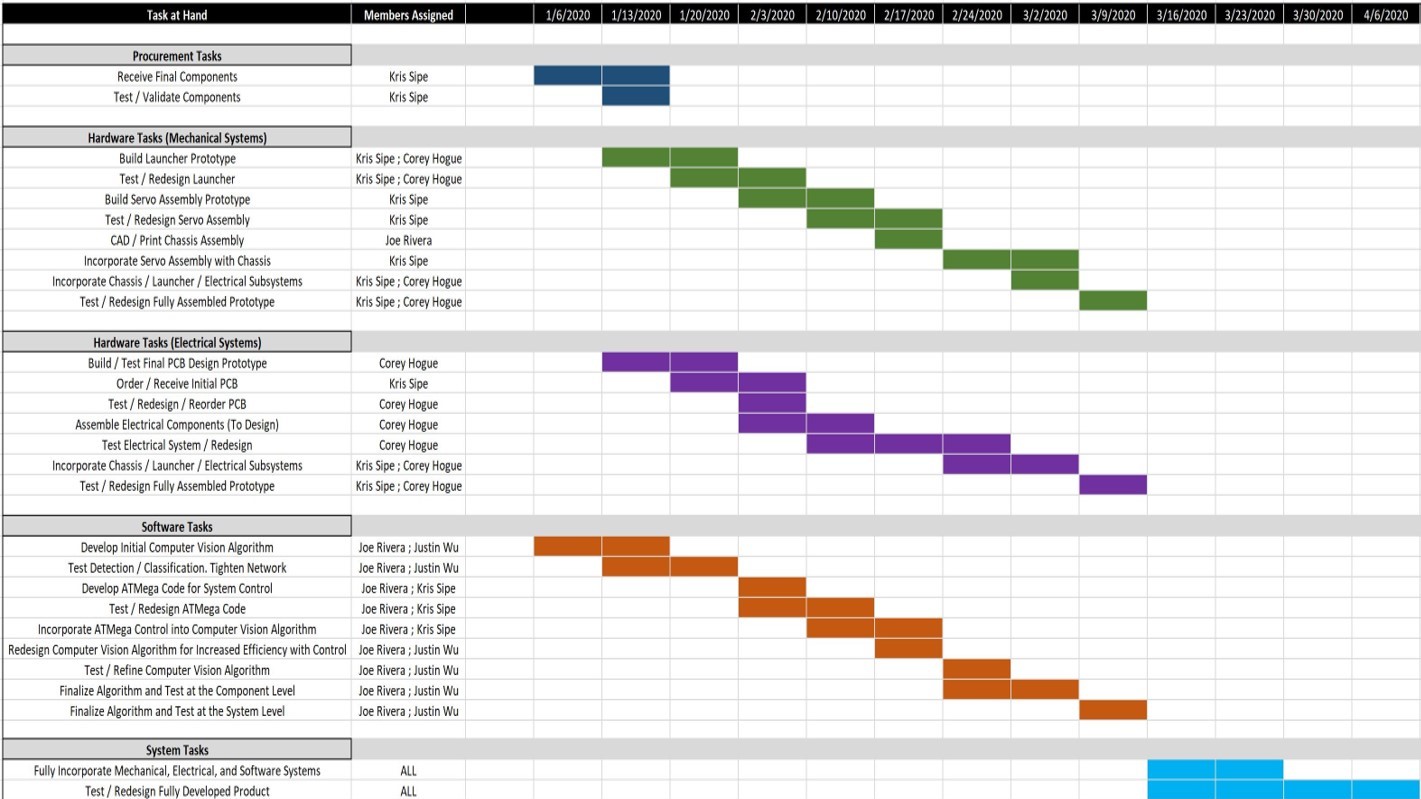 [Speaker Notes: Justin
Parts being order (solenoid, PCB,…)
Corey: Launcher design
	PCB Design #2
Kris: UART with the big easy driver
Justin: Prediction algorithm
	Uart communication, aurduino and jetson
Joe: Object detection and training the model]
Requirements - Design
[Speaker Notes: Justin
Maximum size of 1.5 ft. x 1.5 ft. x 1.5 ft. (L x W x H)
Mine must remain stationary
Blast Radius
Horizontal: 3 feet
Vertical: 10 feet
Maximum budget: $700 w/ $350 additional for prototyping
E-Stop
Teams are not allowed to use any kind of RF jamming, laser jamming, high-velocity projectile, liquids, acoustic confusers
Utilize a wireless video datalink to a ground station laptop]
Requirements – Target Acquisition
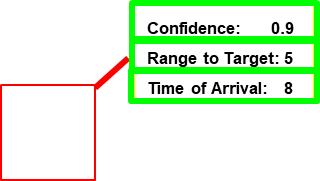 Symbology Example
Metadata Box
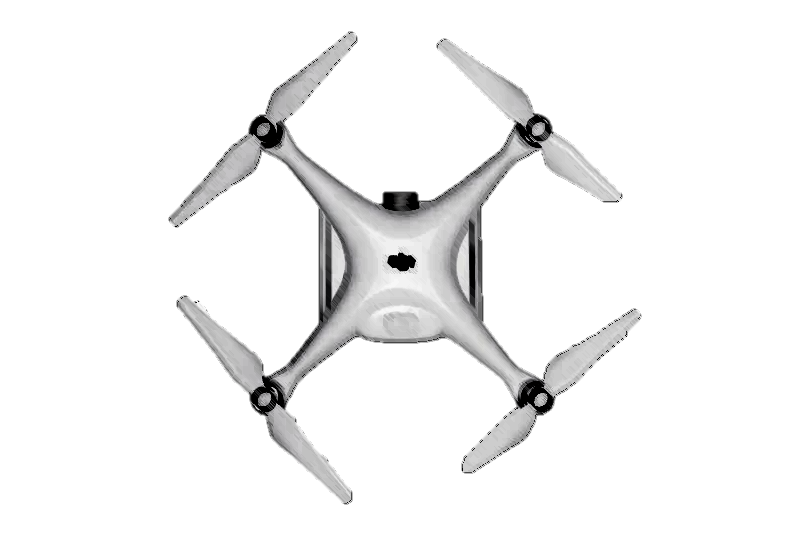 [Speaker Notes: Justin
Generate a large red bounding box overlay centered on the UAV
Metadata box
Confidence (Normalized, 0 ≤ x ≤ 1)
Range to Target (feet)
Time of Arrival (seconds)
Teams are not allowed to use any YOLO Deep Learning architecture variant]
Standards
[Speaker Notes: Justin
Wi-Fi
Software Life Cycle
---
Electronics standard
Style Guide for Python Code
---]
Prototype Chassis Model
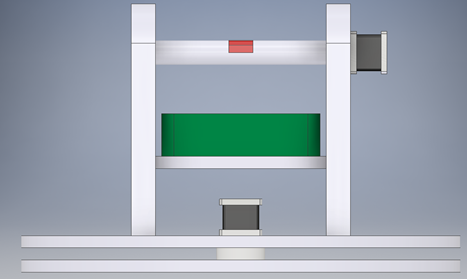 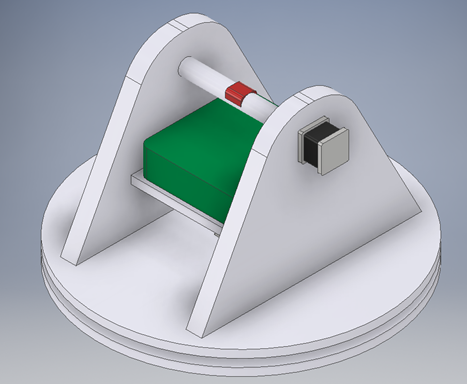 [Speaker Notes: Corey

Green:

Red:

Black:]
Net Launcher Design
12g CO2 Adapter

Brass Piping for Pressure Regulation
Pressure (psi) = 5910 / Volume(in3)

Valve for Releasing Pressure
Prototype: Mechanical Ball Valve
Final: Electronic Solenoid

Net Deployment System
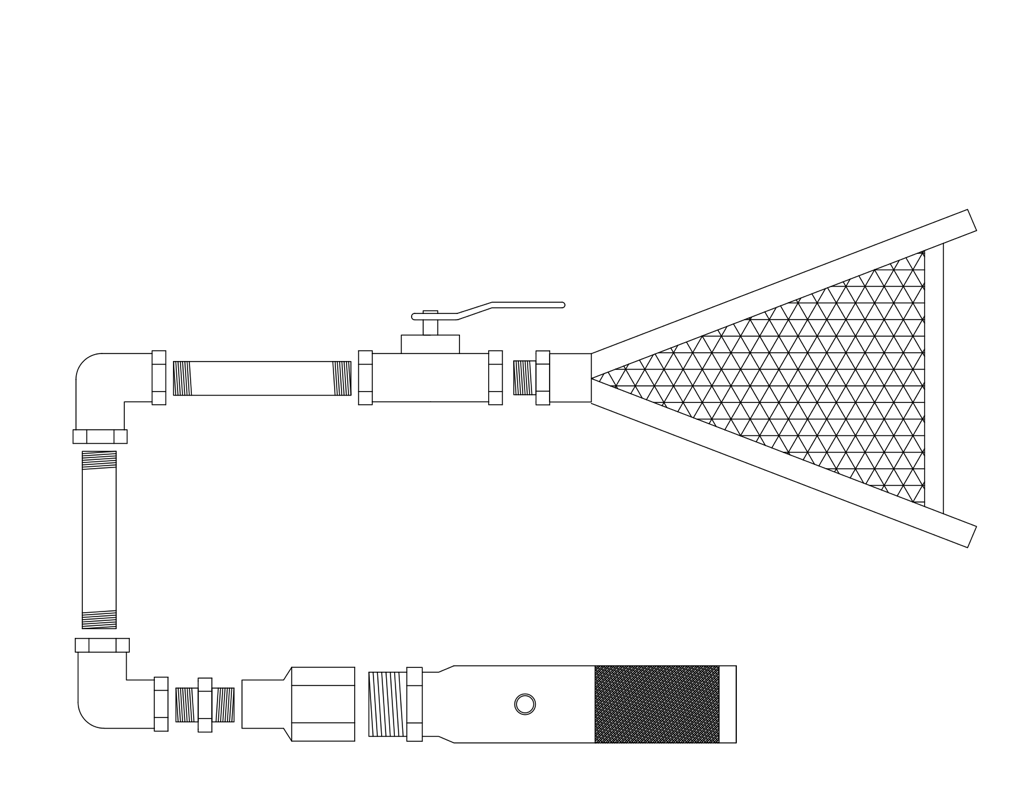 C.
D.
B.
A.
[Speaker Notes: Corey
Did we have measurements? Like a formula for how far it might shoot or PSI 

A. Easily replaceable cartridges for changing out in-between rounds

B.

C.

D.]
Hardware Integration Block Diagram
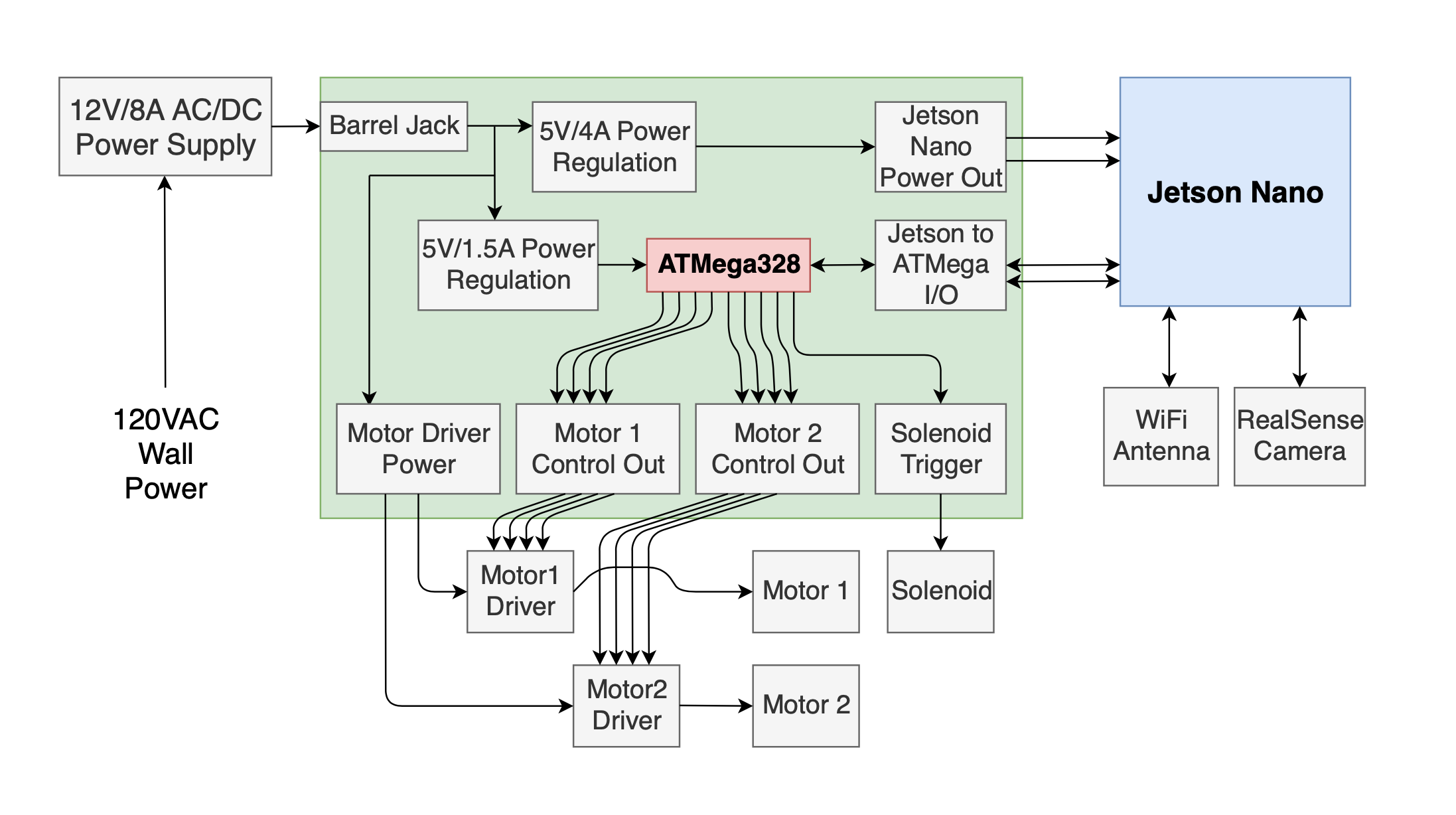 [Speaker Notes: Kris]
Primary Controller
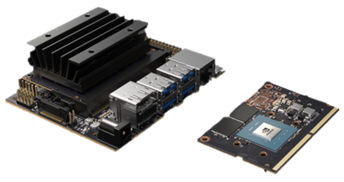 Purpose:
Process live video feed
Compute detection and tracking algorithm

Selection Criteria:
Supports easy interfacing with external components.
Features 4 USB Type A ports.
Features GPIO rail (17 pins) with UART communication support.
Developed with computer vision in mind.
Cost effective relative to alternative processors.
[Speaker Notes: Kris]
Secondary Controller
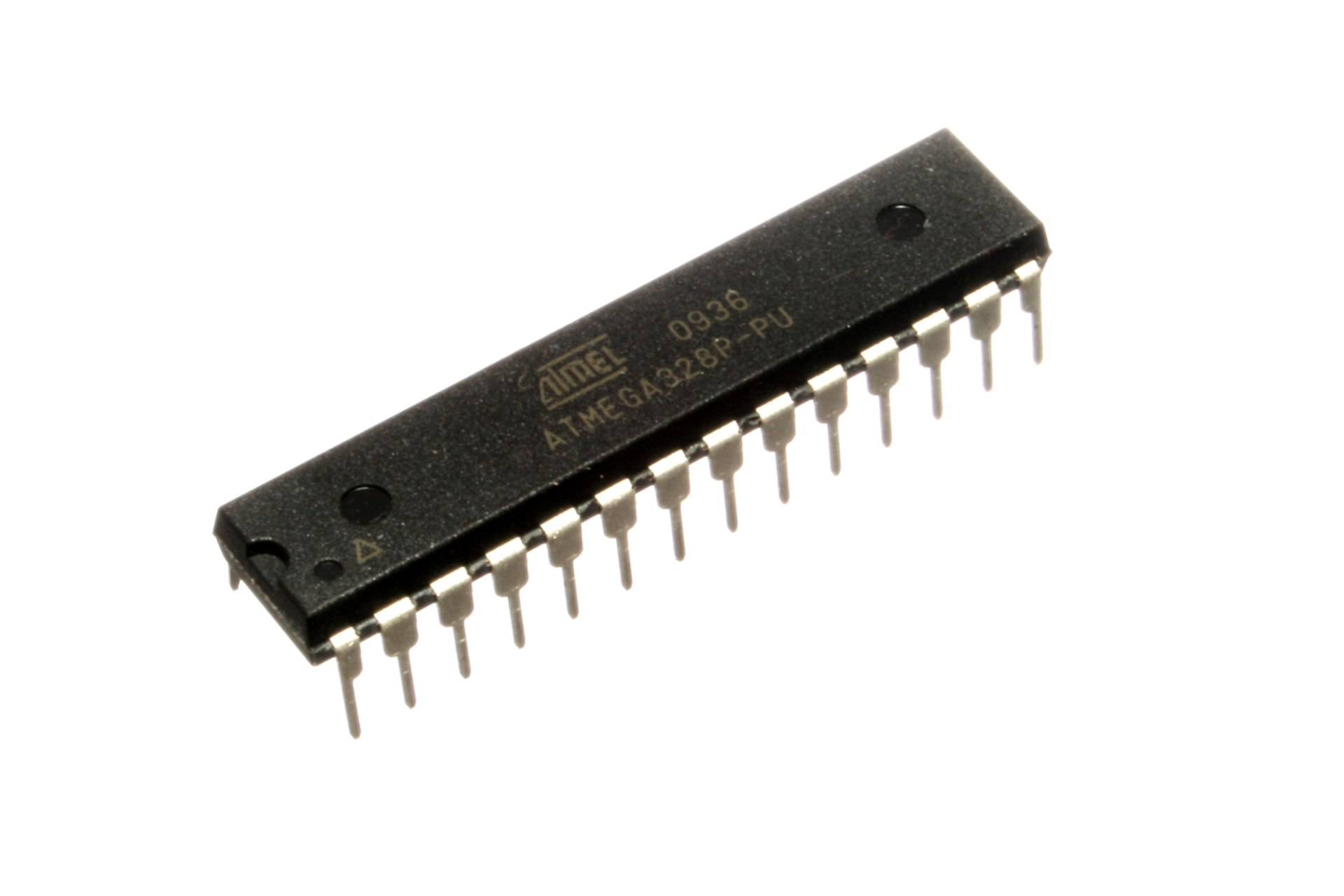 Purpose:
Manages secondary devices (Power, servo, etc.)

Selection Criteria:
Supports easy interfacing with external components.
Features GPIO pins capable of PWM and UART communications.
Bountiful amount of documentation online.
Ease of developing and flashing software.
[Speaker Notes: Kris]
Stepper Motor
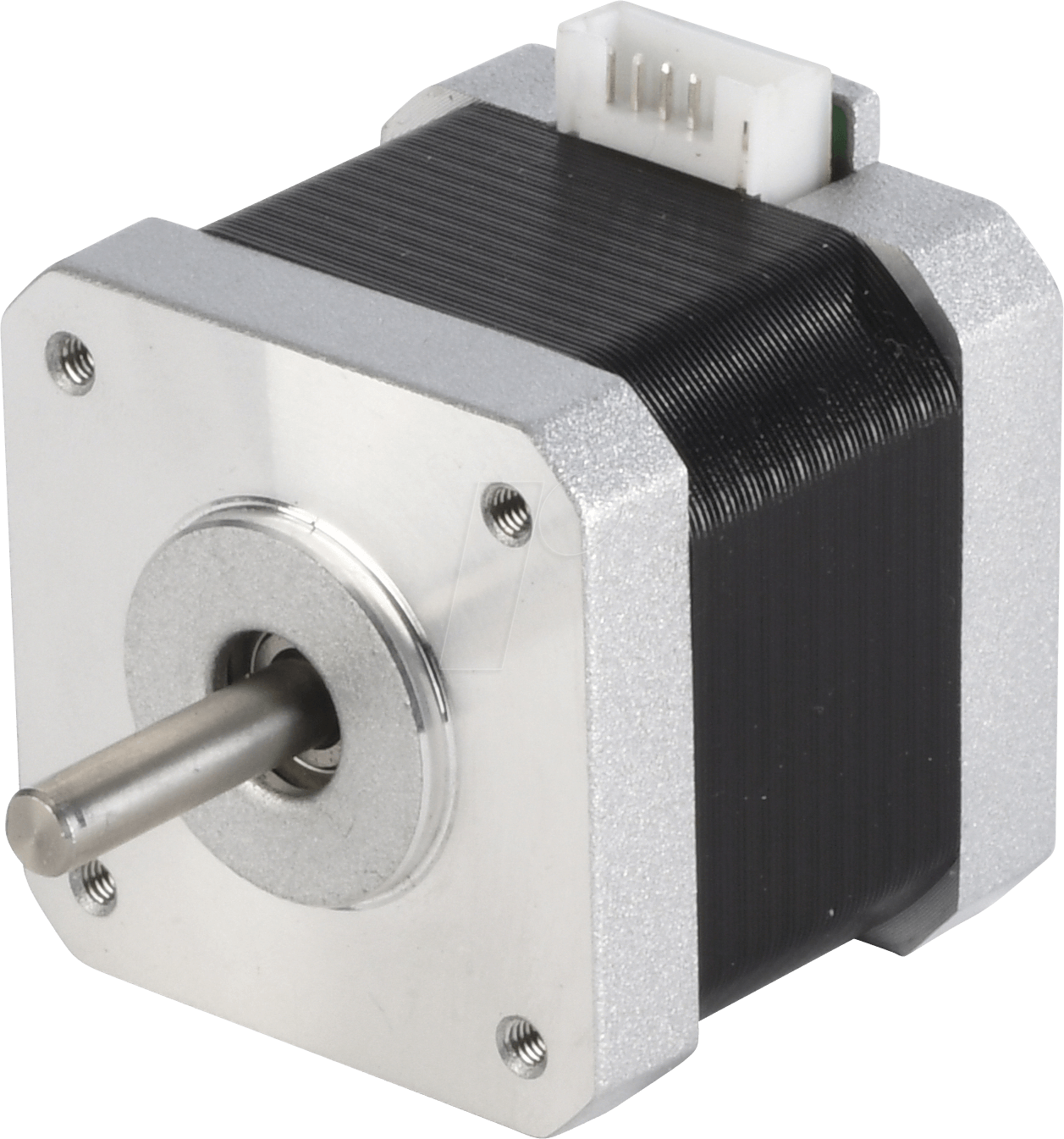 Purpose:
Necessary for motor movement

Selection Criteria:
Stepper motors provide a higher stationary and low-velocity torque than servo motors.
Low amount of Amps/Phase relative to torque output
Ease of control with precise movement.
Controlled by ATmega328 via motor driver
[Speaker Notes: Kris]
Motor Driver
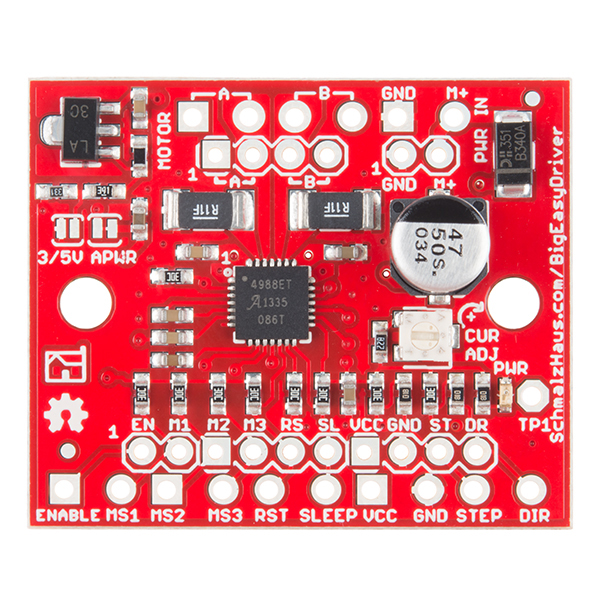 Purpose:
Generate precise motor movement

Selection Criteria:
Capable of driving a single bipolar stepper motor at 2 Amps/Phase.
Controllable via an ATmega328.
Compatible with Arduino's "Stepper" library.
[Speaker Notes: Kris]
Stereo Camera
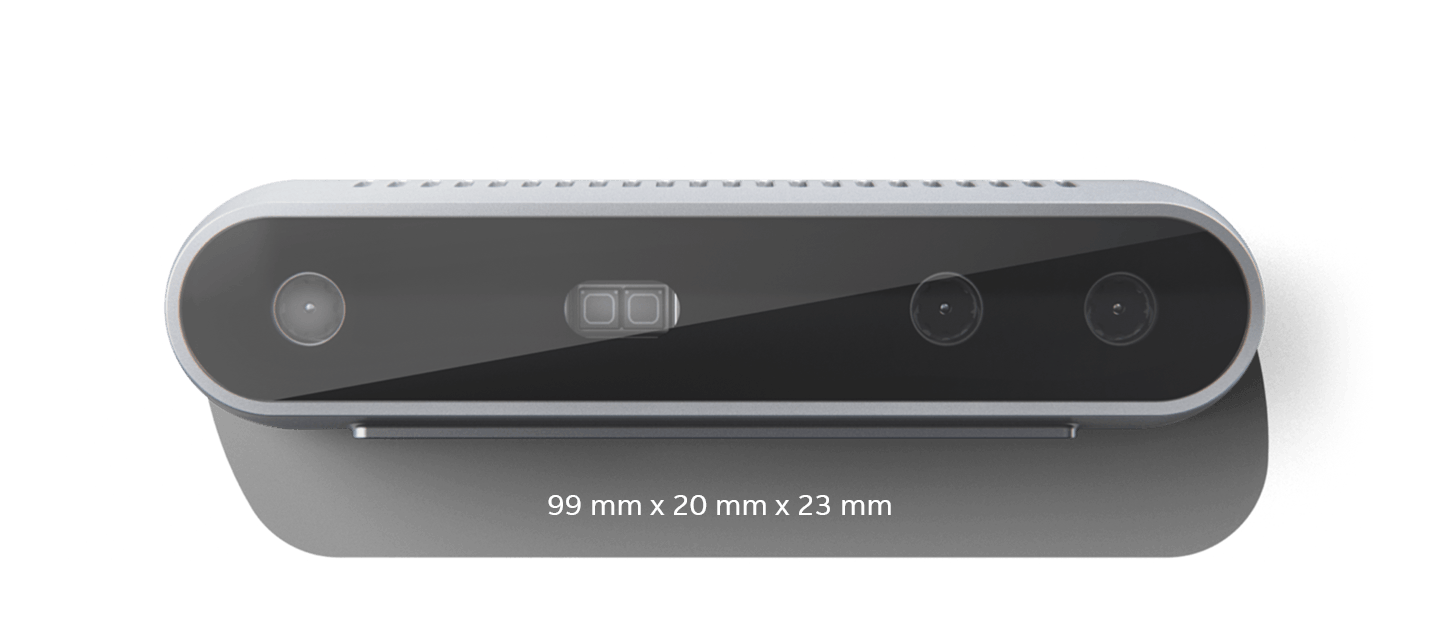 Purpose:
Necessary to collect metadata
Used to program prediction algorithm

Selection Criteria:
Stereoscopic camera configuration allows for electronic depth sensing.
Accommodates requirement for tracking within engagement zone.
Includes built-in SDK and library support.
[Speaker Notes: Kris]
Wi-Fi Module
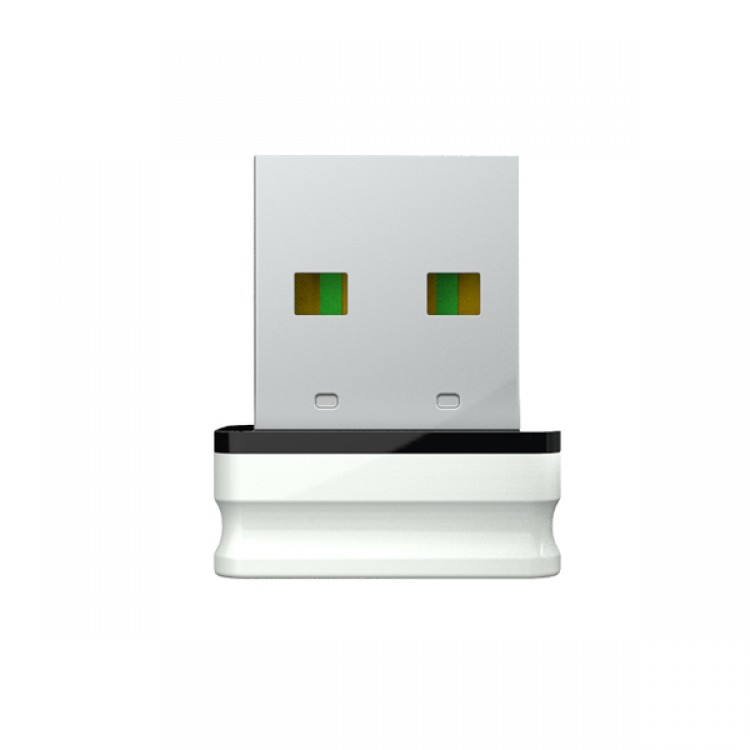 Purpose:
Connect Mine and ground station to Local Area Network
Establish live video feed


Selection Criteria:
Bandwidth to support live stream
Ease of use
Price
USB interface
[Speaker Notes: Justin
Need to find wifi module that supports bandwidth
Easy plug and play
Cheapest option]
Router
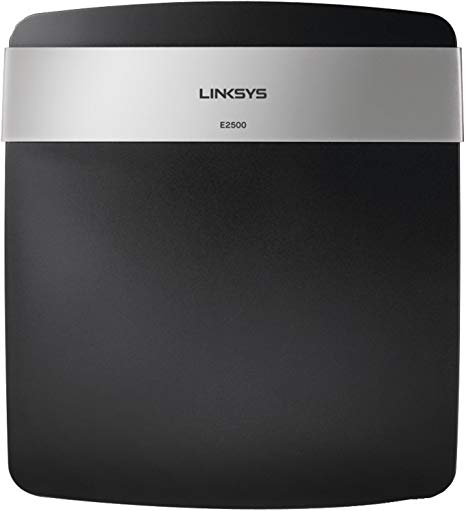 Purpose:
Establish a Local Area Network for Wi-Fi capable devices

Selection Criteria:
Price
Bandwidth support
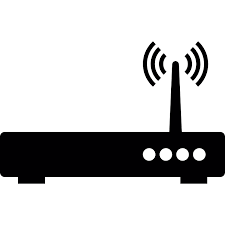 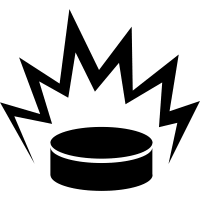 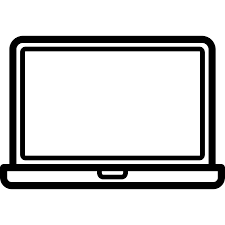 [Speaker Notes: Justin
Local area network
Cheapest Price]
Budget
* This budget is fully expected to change over the course of development
[Speaker Notes: Justin

350 for prototype and 700 for final]
PCB Schematic
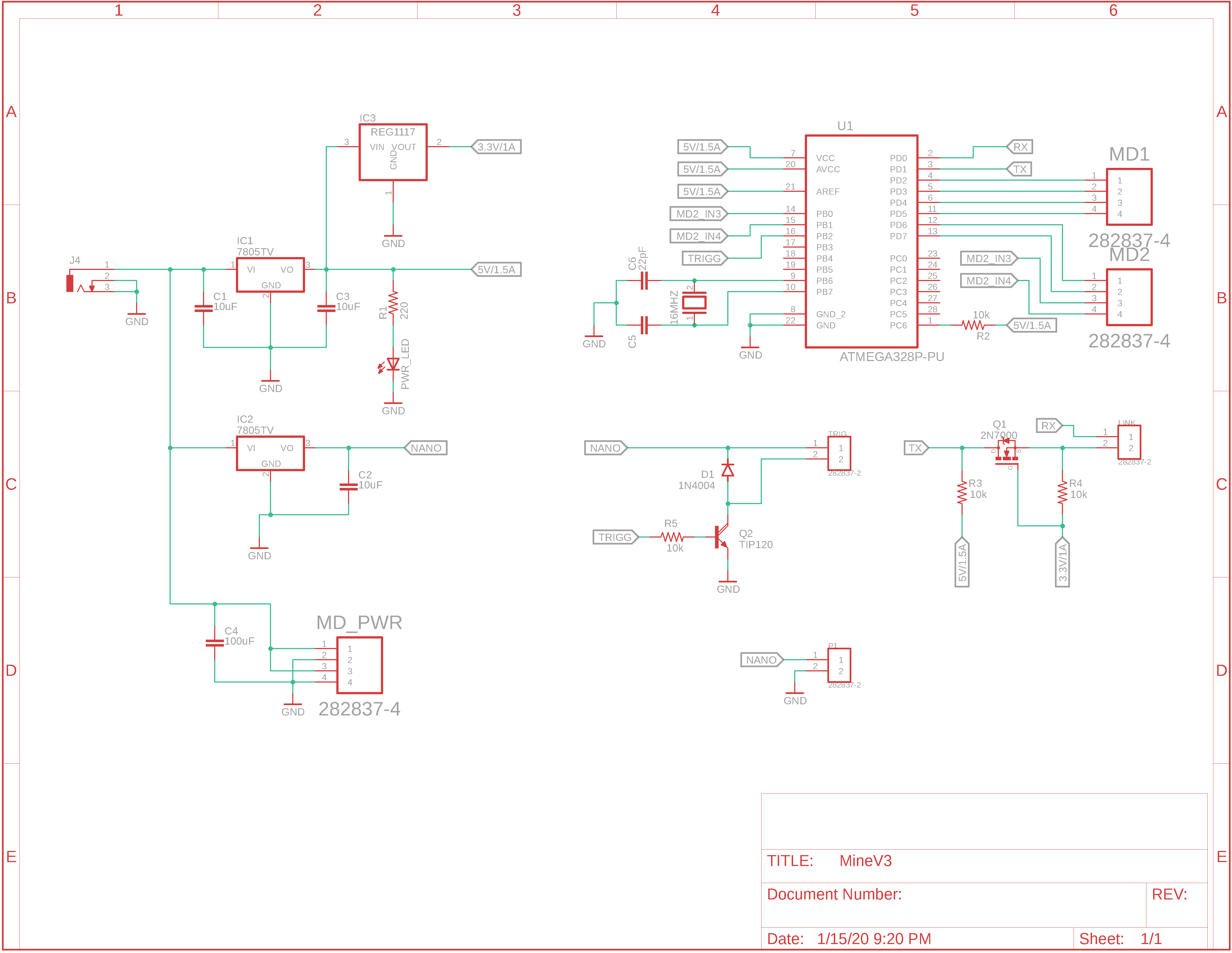 [Speaker Notes: Corey]
PCB Schematic
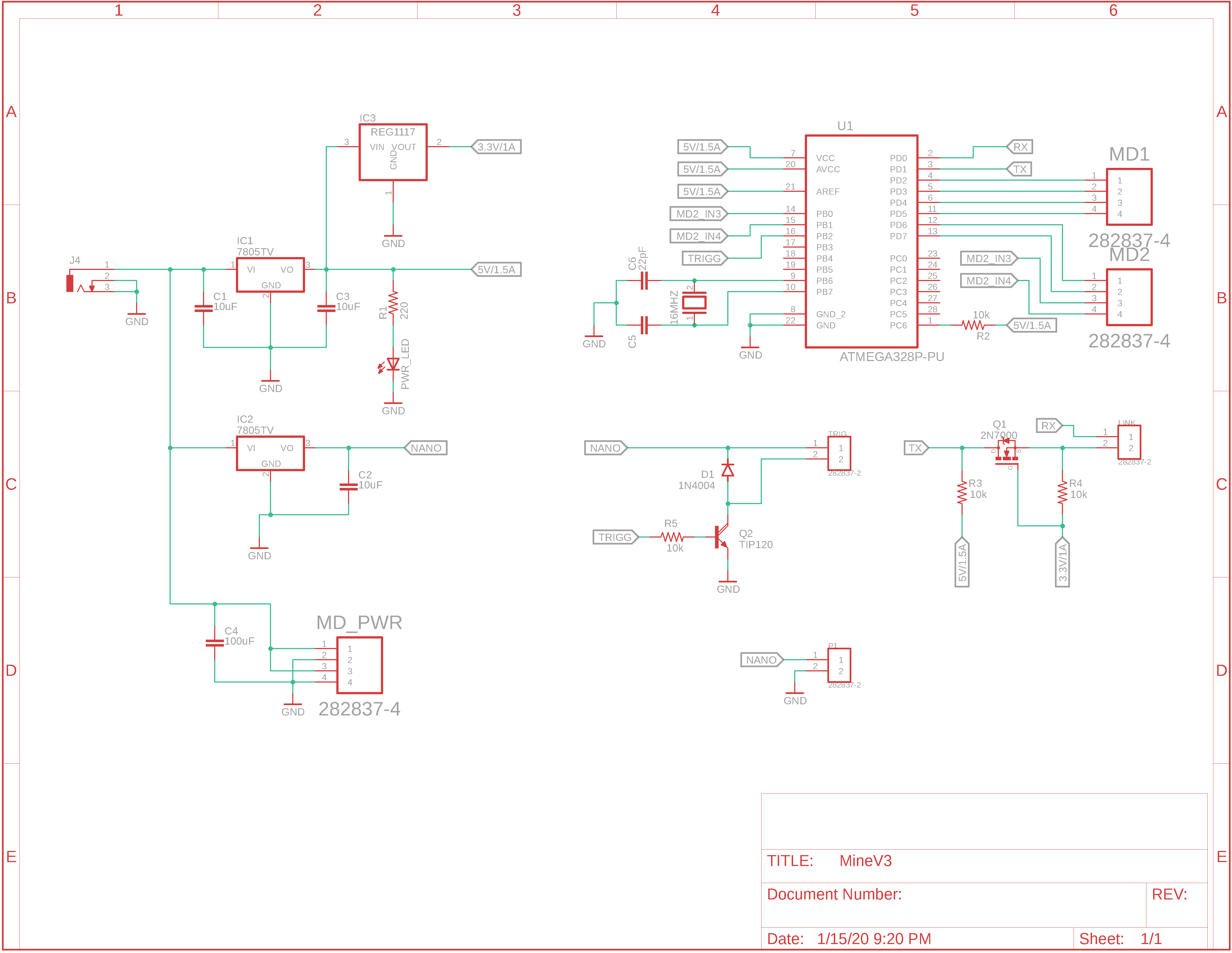 Power Regulation
[Speaker Notes: Corey]
PCB Schematic
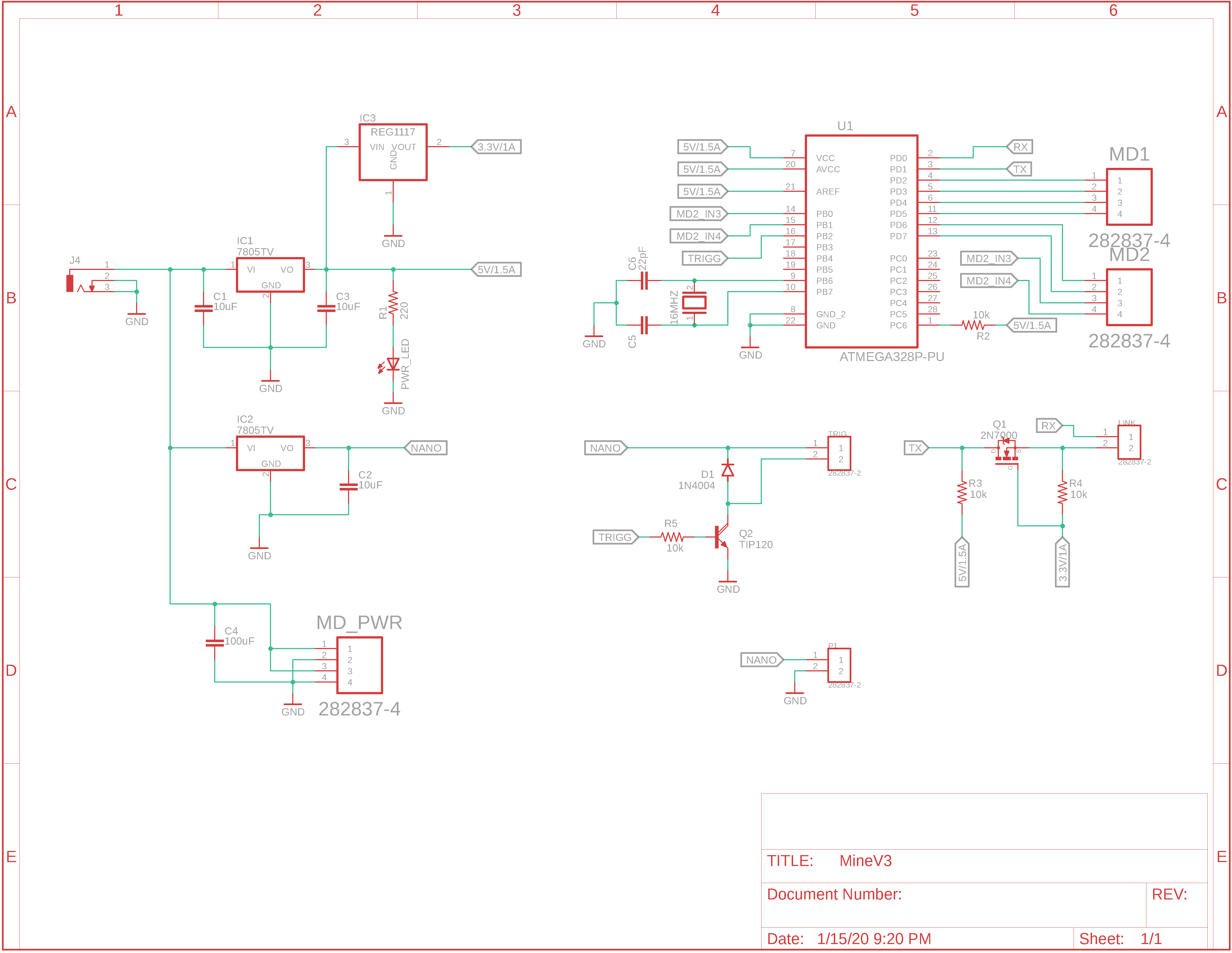 MCU
[Speaker Notes: Corey]
PCB Schematic
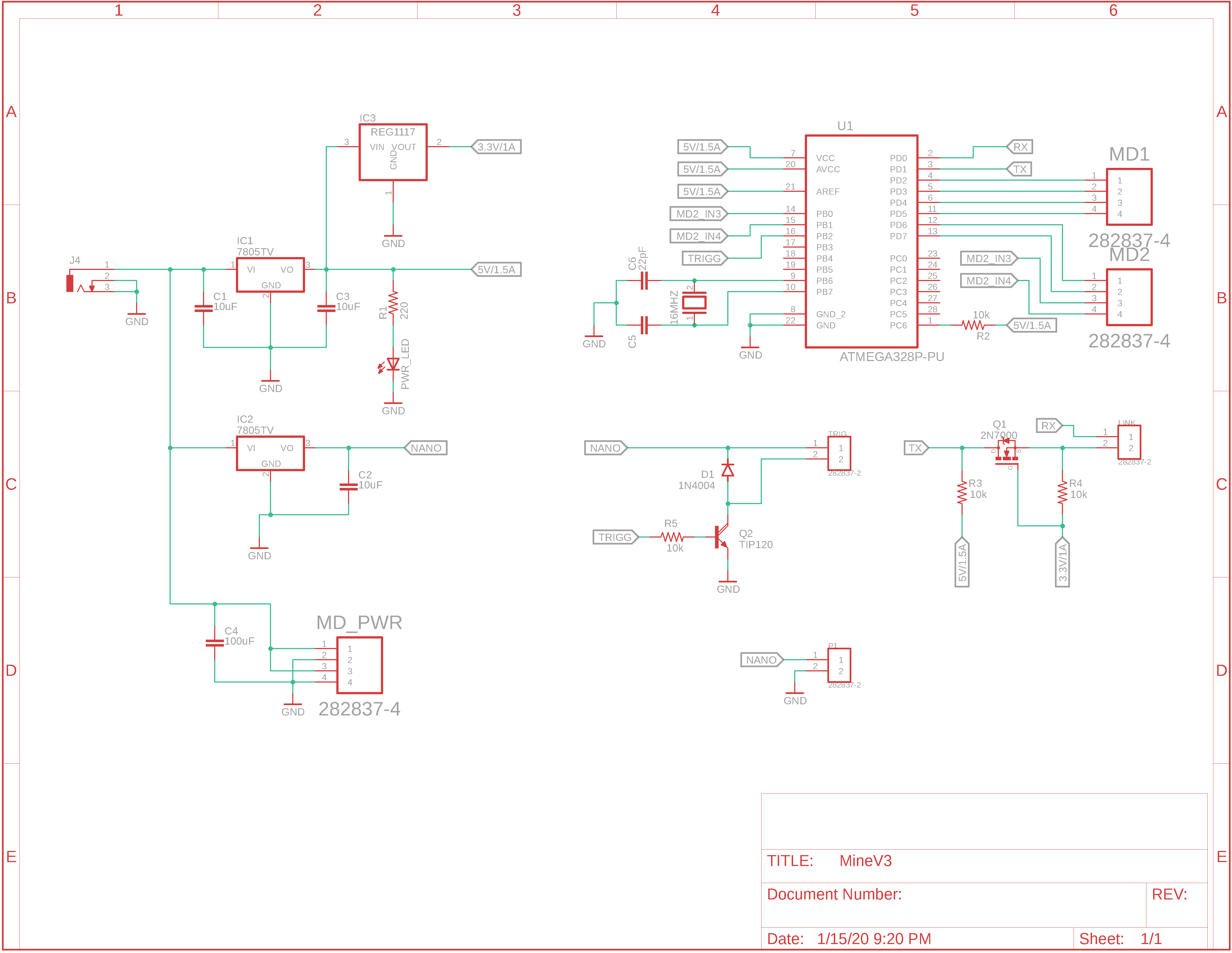 Inputs/Outputs
[Speaker Notes: Corey]
PCB Design
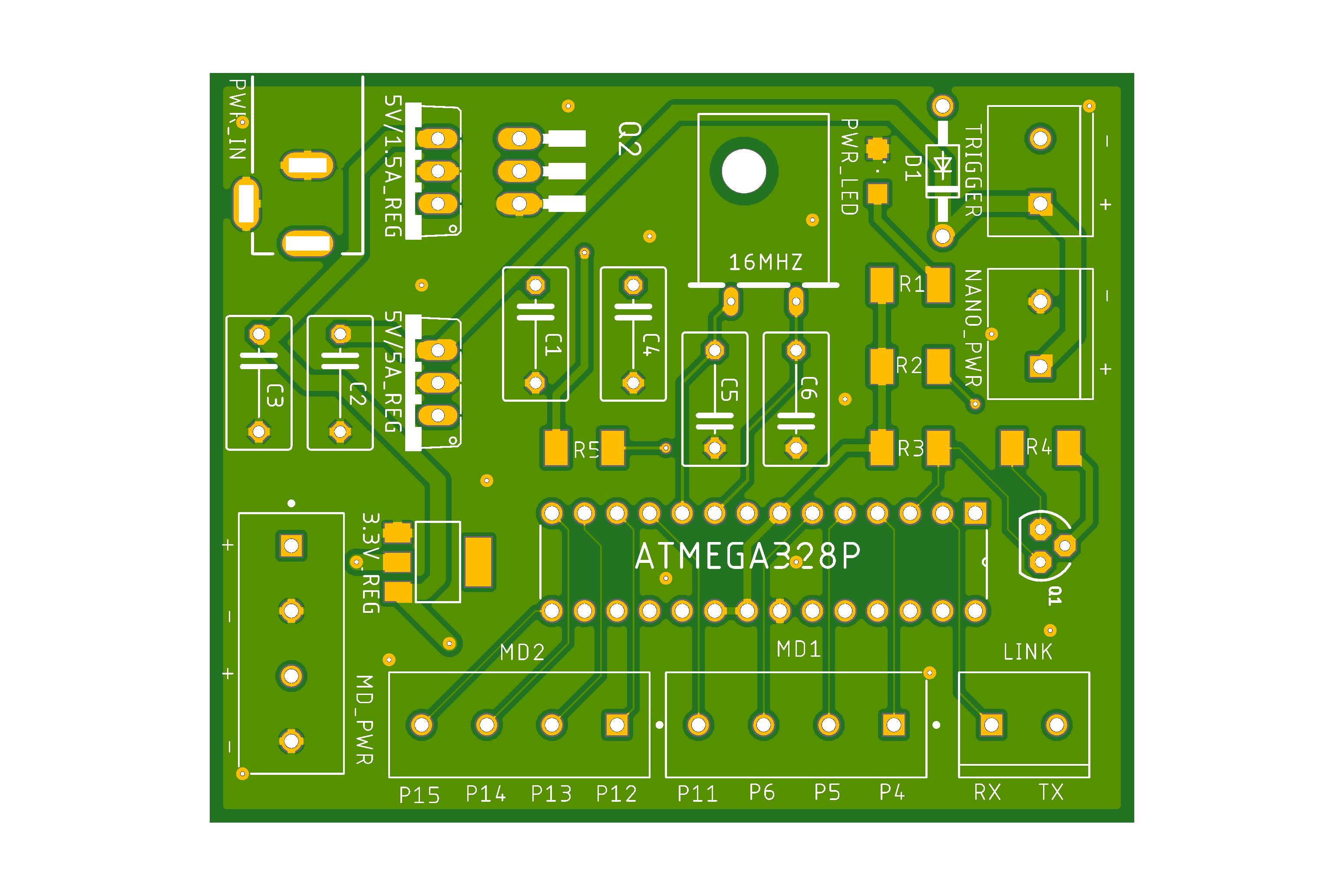 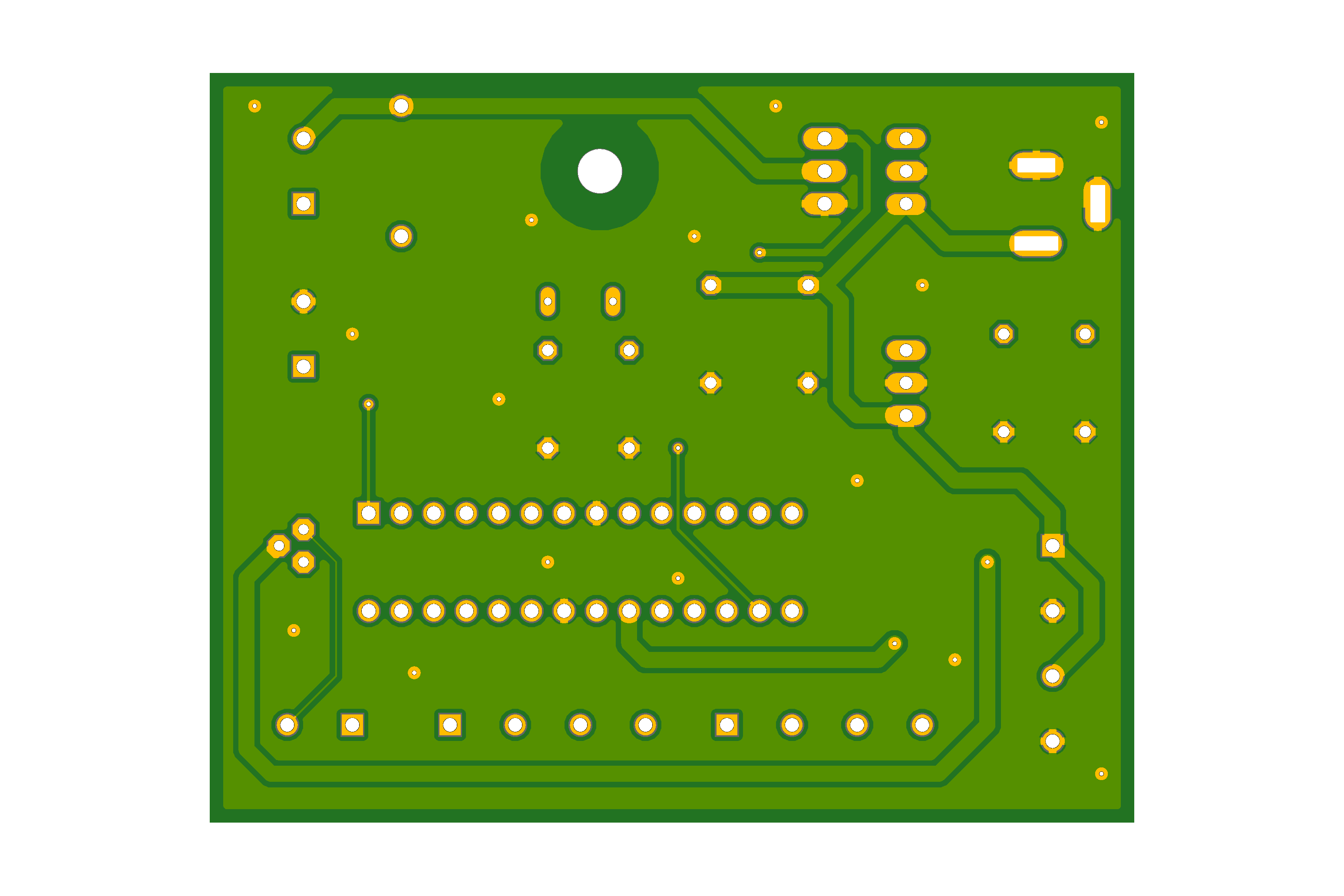 [Speaker Notes: Corey]
Software Used – Libraries
Python:
OpenCV
TensorFlow 2.0
Faster RCNN w/ MobileNetV2 Backend
TensorRT integration
TensorRT: optimization library, major speed up on Nvidia GPUs
Matlab:
Deep Learning Toolbox
GPU Coder Toolbox
Arduino IDE: 
C++ for ATmega
[Speaker Notes: Joe
OpenCV – used to capture camera input and handle video display for GUI
TensorFlow – training object detector
TensorRT – convert model to CUDA C/C++ highly optimized and deployable object detection functions.
Matlab – CNN prototyping and GPU Coder as alternate deployment method]
ATmega328 Software Flowchart
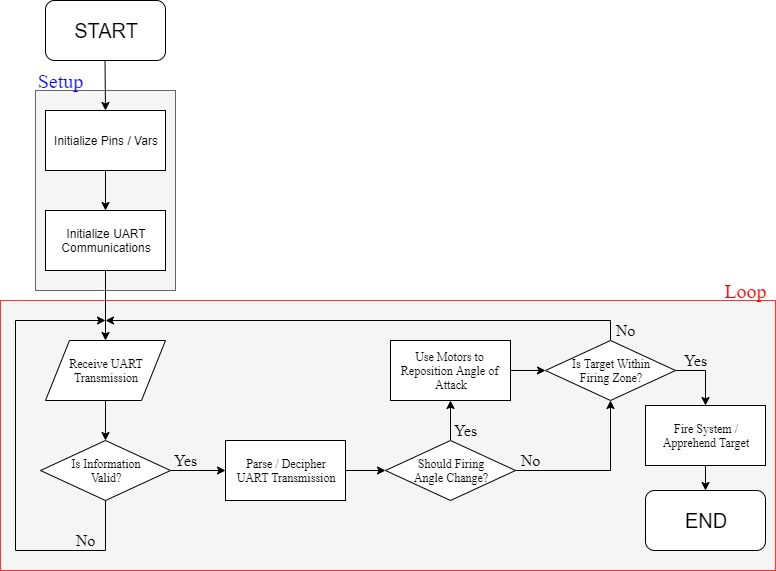 [Speaker Notes: Kris
Process tracked drone location 
Determine motor steps from current location
Send signal to motor drive 
If fire signal is true, activate launcher]
Software Integration Block Diagram
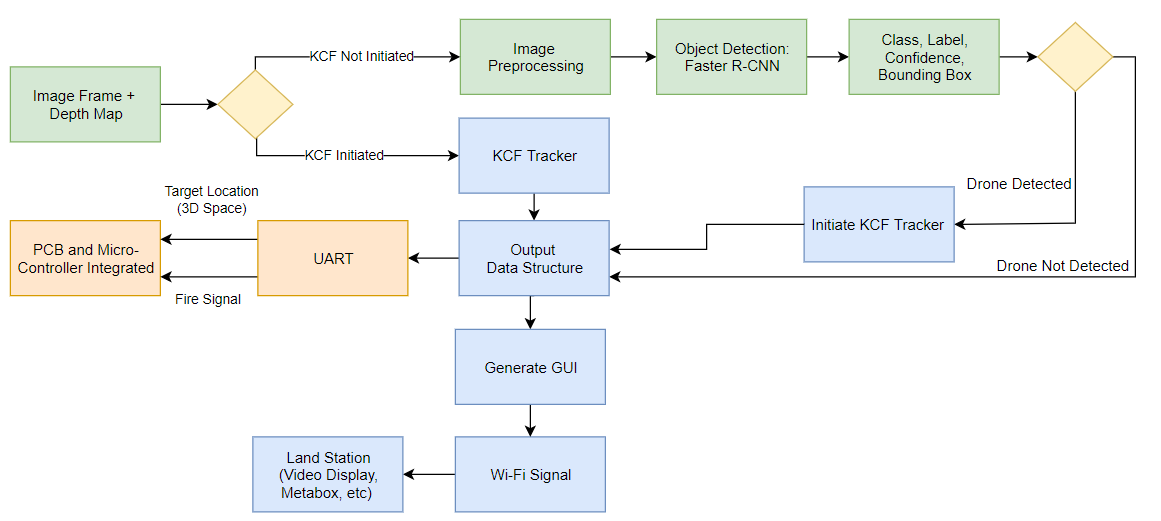 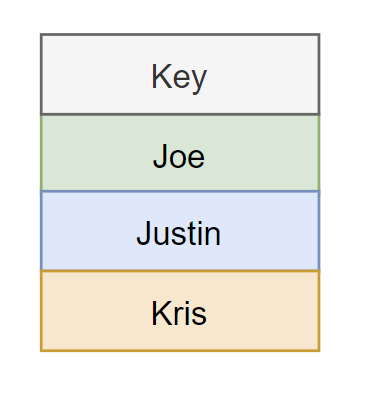 [Speaker Notes: Joe

Start with a frame and depth map from our camera.

If the tracker isn’t already running, we’ll run the object detector to get a new detection location to feed into the tracker.

We’ll run the tracker off of this location for subsequent frames until it breaks or degrades, so we’ll set a 5 second time-out. Before we run the object detector again.

If nothing is detected, we keep running the detector on subsequent frames until a detection is returned.

The information: the class, confidence, bounding box, and depth map are stored in an output data structure, where information is sent to generate the GUI and move the motors]
Custom Dataset
Two Class Dataset: ~6,500 Drone Instances and ~12,000 Clutter Instances
Dataset Consists of:
LM Data Collections (Innovation Center)
Online Images (Kaggle Dataset)
Training and Test sets were sequestered with a random with a random 80 – 20 split.
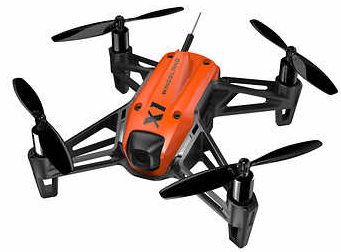 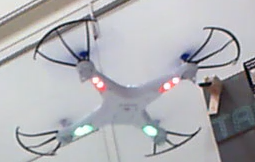 Sample Images from Dataset
[Speaker Notes: Joe

In order to train our CNN, we built a dataset of drone and background images from online sources and data we collected in person in the Innovation Center.

Currently, we have ~6,500 images of drones, and ~12,000

We sequestered our training and testing sets with a random 80, 20 split]
Neural Network Algorithm Selection
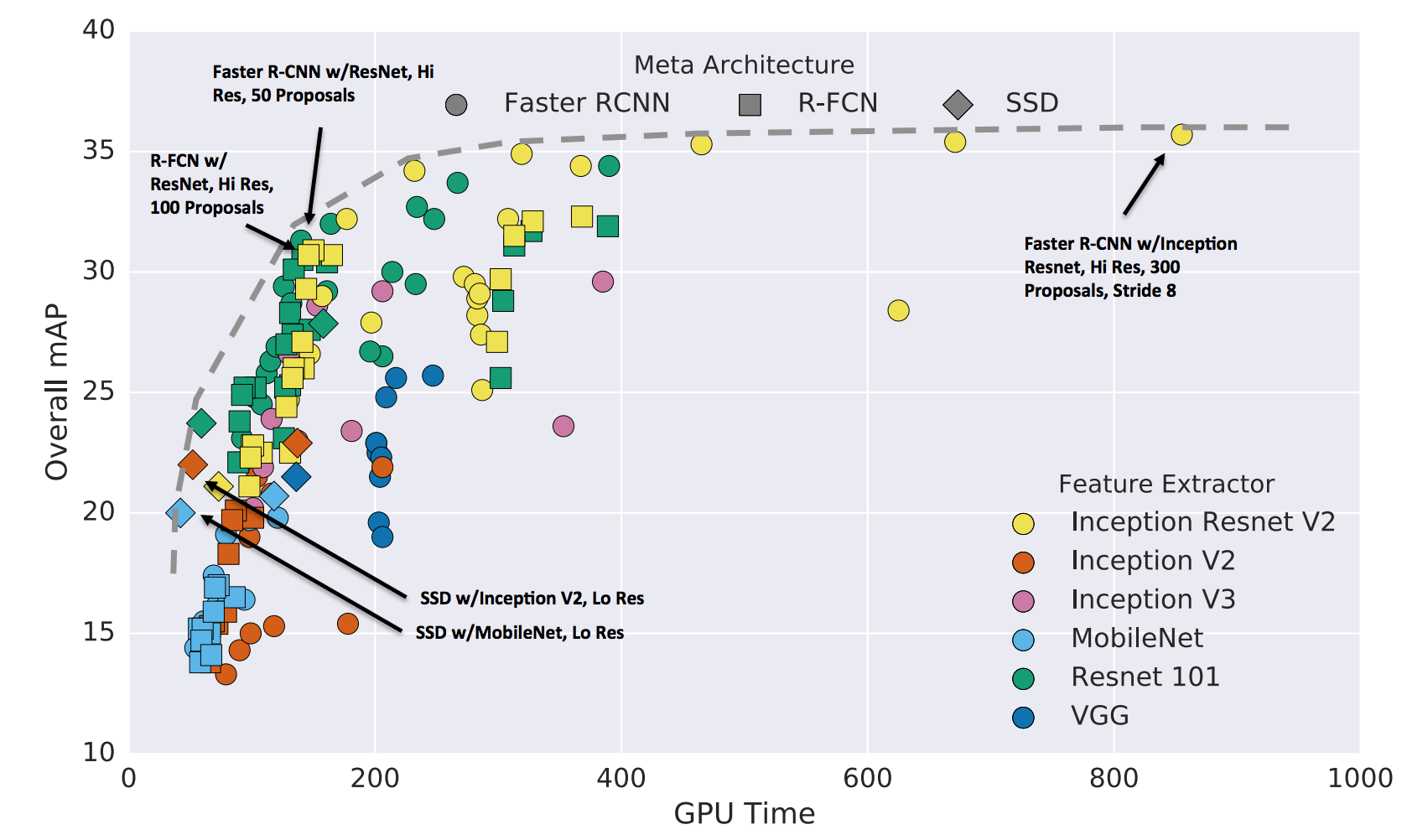 Object Detection:
Faster R-CNN
Single Shot Detector
Fast R-CNN
R-CNN

CNN Backend:
MobileNetV2
AlexNet
ResNet18
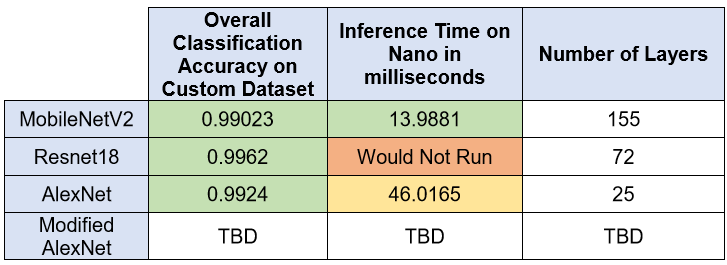 [Speaker Notes: Joe

We chose to use a Convolutional Neural Network based Object Detector because it suites the customer’s requirements of a bounding box, classification, and confidence score perfectly.

The graph on the right shows the results of an academic study comparing speed vs accuracy trade-off for commonly used object detector models. As you can see along the pareto frontier, Faster RCNN typically has the best speed/accuracy trade-offs. 

Next we tested different CNN backends to use for the Object detection method, and we chose, based on speed/accuracy trade-off.]
Algorithm Hyperparameters
Optimal Hyperparameters tested via grid search
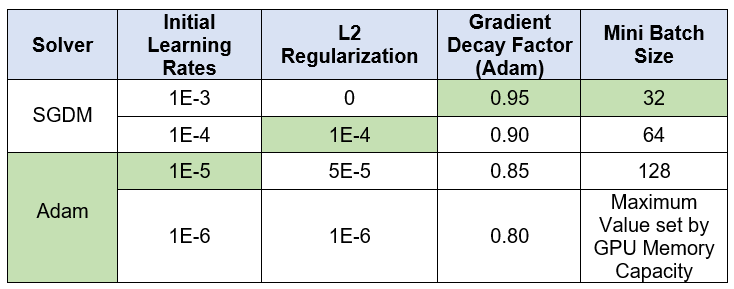 [Speaker Notes: Joe]
Confusion Matrix
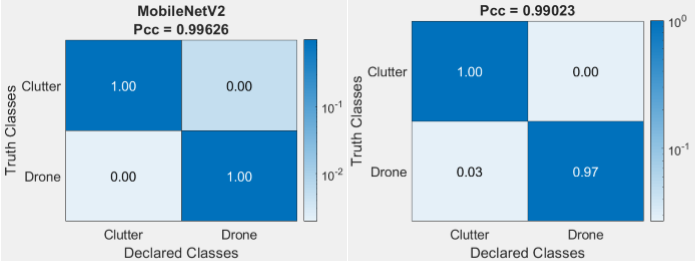 [Speaker Notes: Joe]
Target Tracking Selection
KCF Tracker: 
Pro: Good accuracy and speed. Generalizes well
Con: Does not recover from full occlusion
MIL Tracker:
Pro: Good performance. Handles partial occlusion
Con: Does not recover from full occlusion. Tracking failure is not reported reliably
TLD Tracker:
Pro: Works the best under occlusion over multiple frames
Con: Many false positives
Medianflow tracker:
Pro: Good at reporting tracker failures
Con: Fails under large motion



Ref: https://www.learnopencv.com/object-tracking-using-opencv-cpp-python/
[Speaker Notes: Joe

KCF, unless MIL for partial occlusion.]
Object Detection Demo
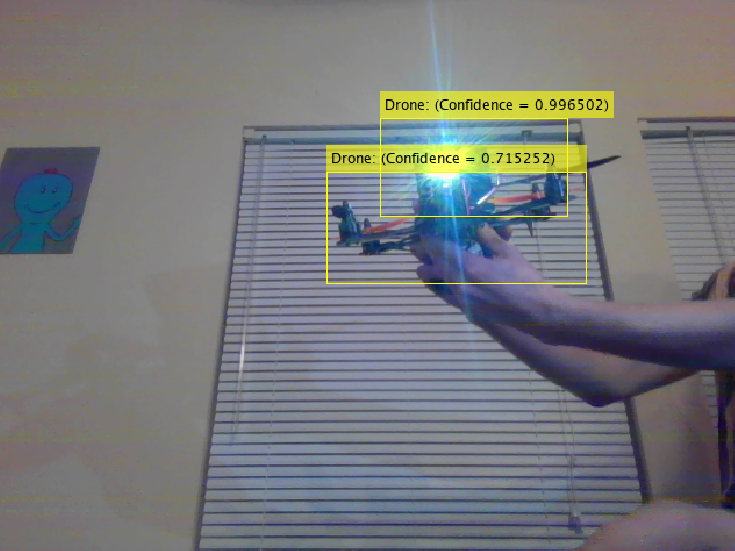 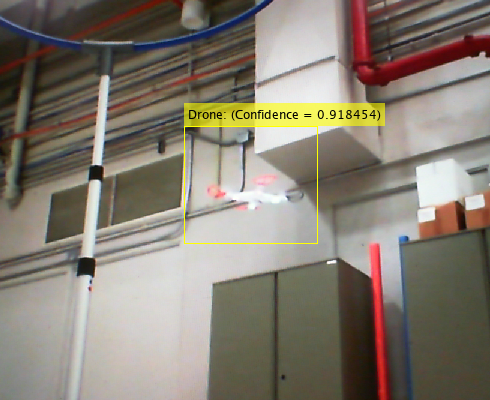 Testing Image (left) & Training Image (right)
[Speaker Notes: Joe-
Drone Images]
Prototyping
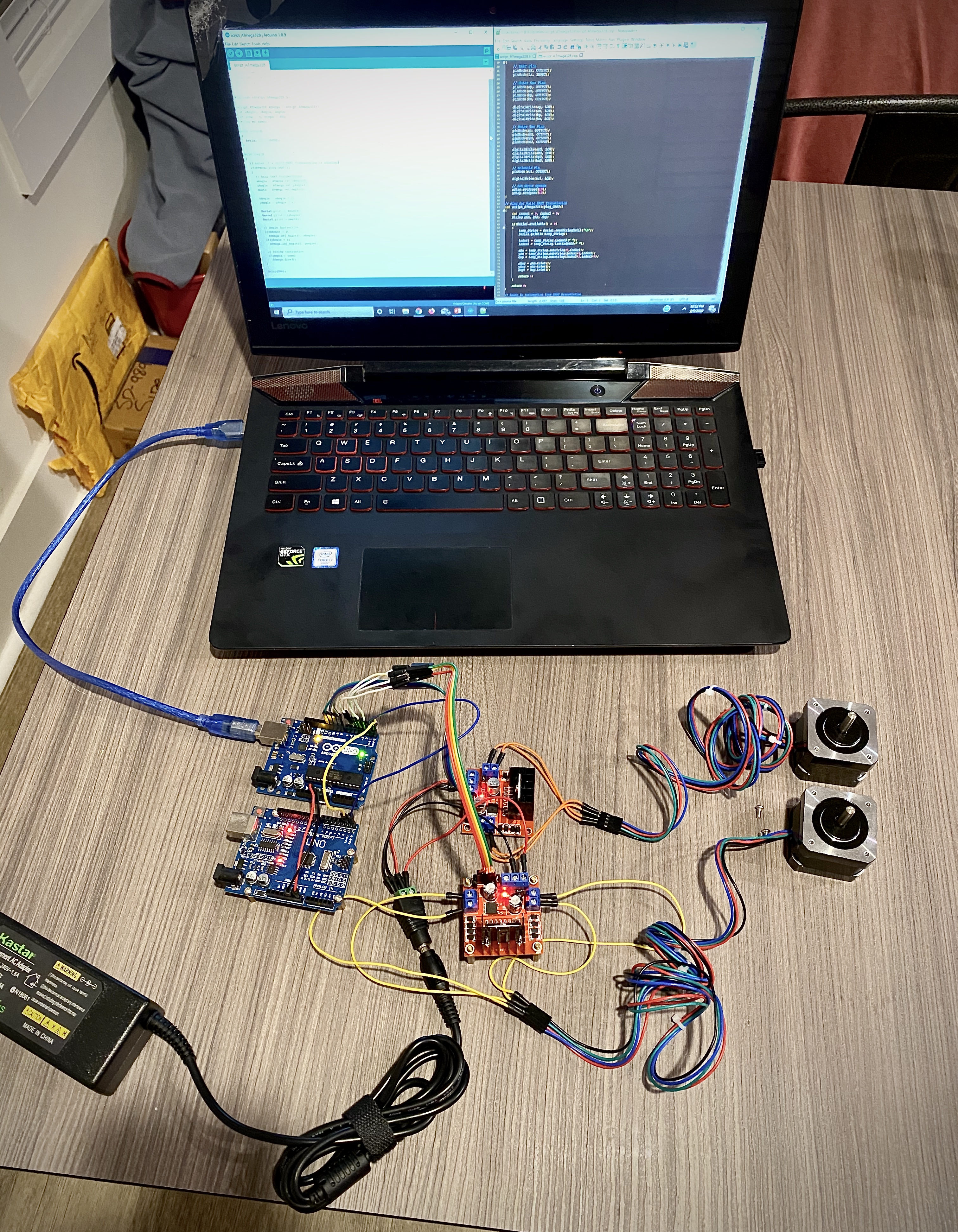 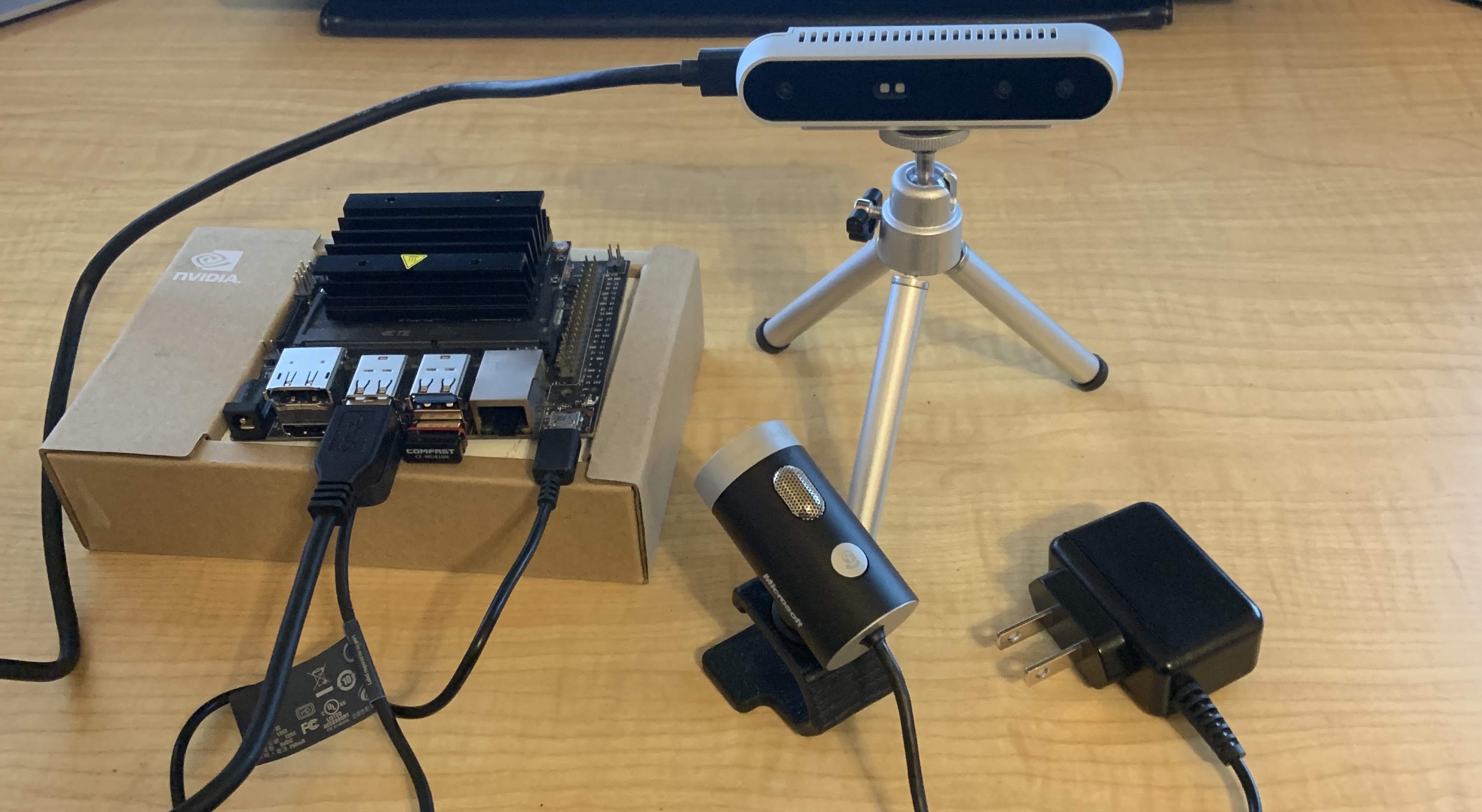 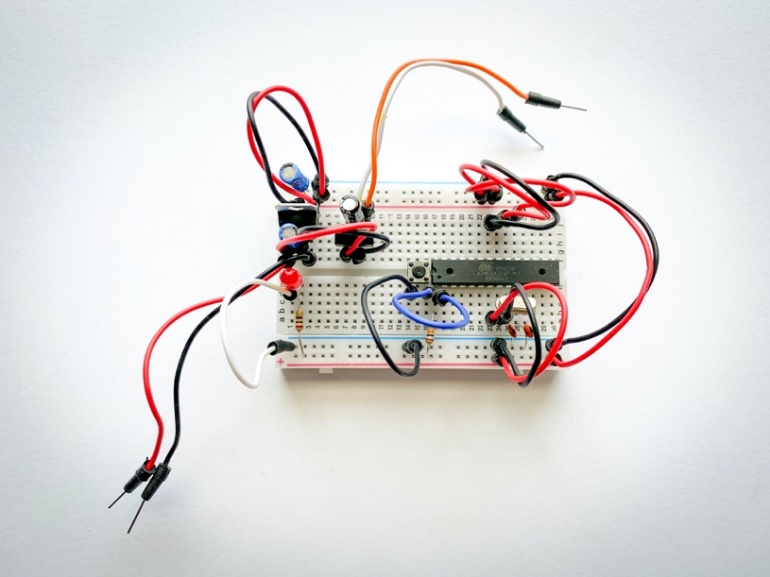 [Speaker Notes: Justin]
Risk Analysis & Reduction
[Speaker Notes: Justin
Object  Detection:
Simplify Object Detection with frame differences
Take advantage of starting position, game theory
UART:
Redundant signals
Simplify design
PCB:
Trial and error/ Prototyping]
Stretch Goals
Bounding Box Deconfliction on object detection / tracker outputs
Camouflage
NN Hardware Optimization Trade Studies: TensorRT, cuDNN, etc.
More Projectiles
More Mines
Secondary Launching Mechanisms
[Speaker Notes: Justin]
Questions?
[Speaker Notes: Joe]